Representing Inequalities:Fill in the Gaps
Intelligent Practice
Silent 
Teacher
Narration
Your Turn
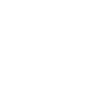 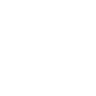 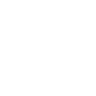 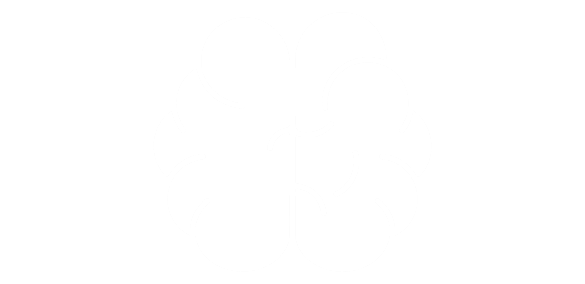 Practice
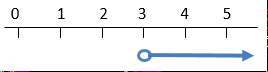 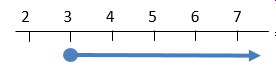 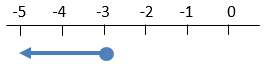 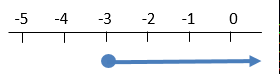 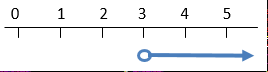 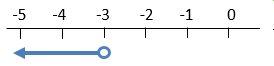 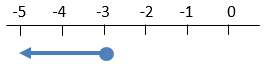 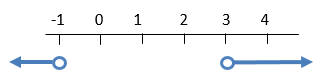 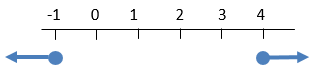 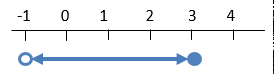 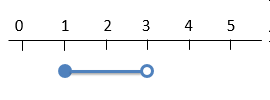 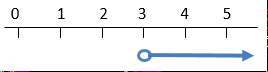 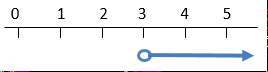 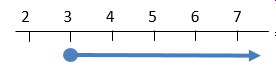 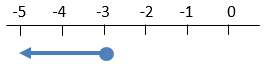 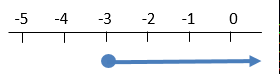 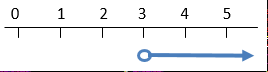 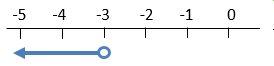 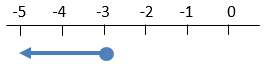 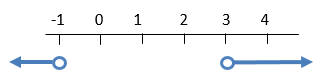 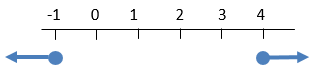 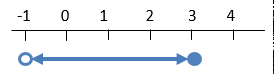 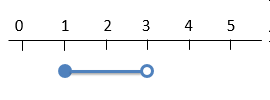 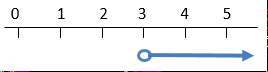